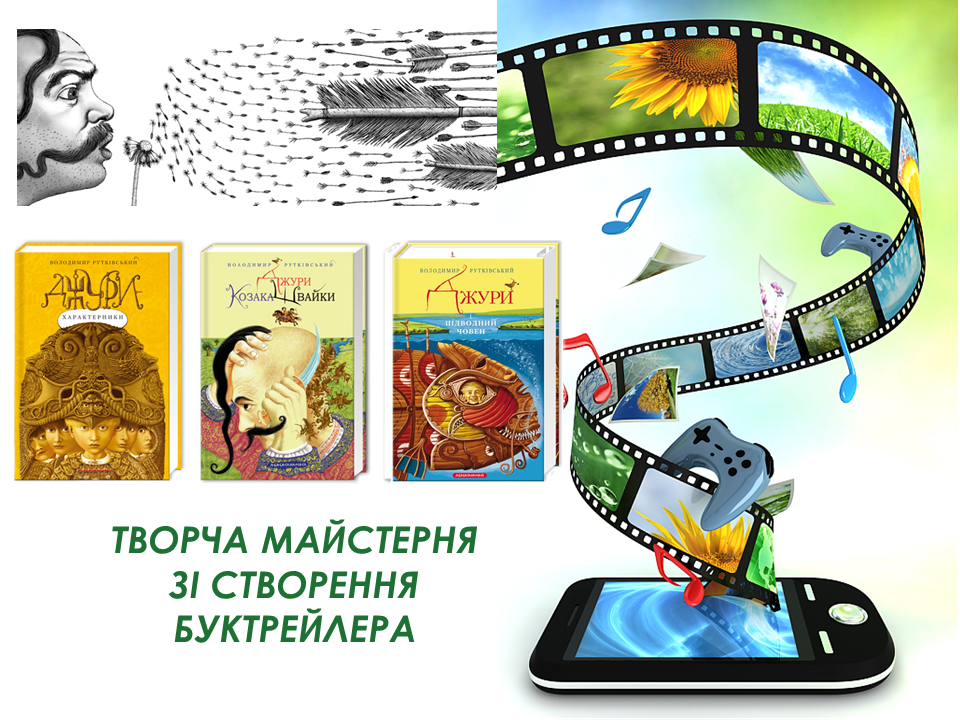 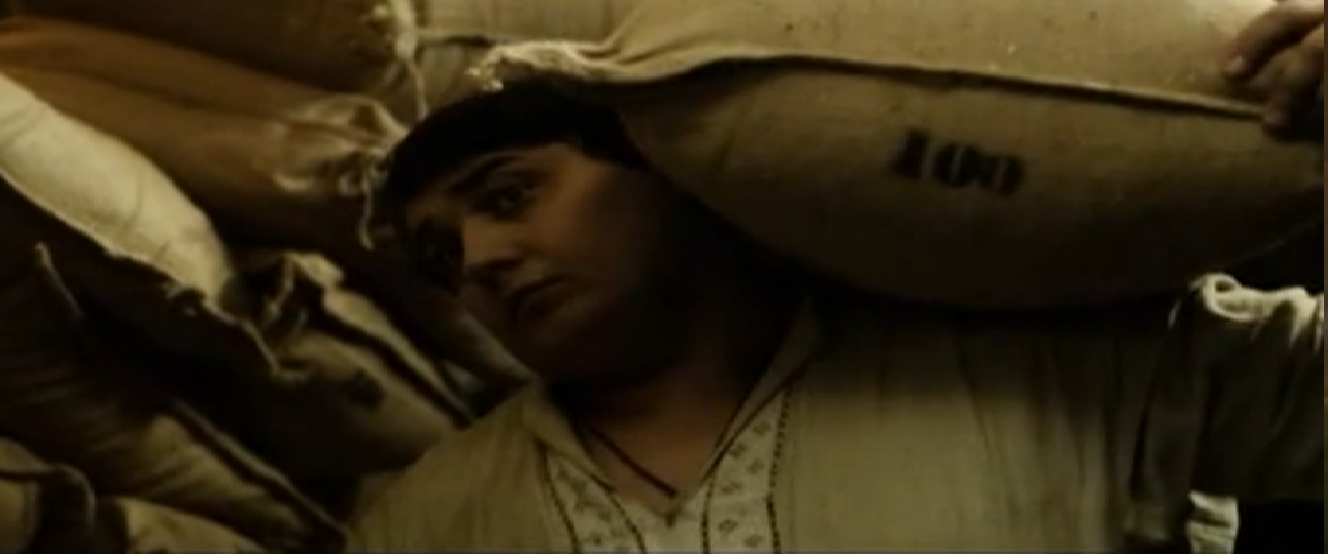 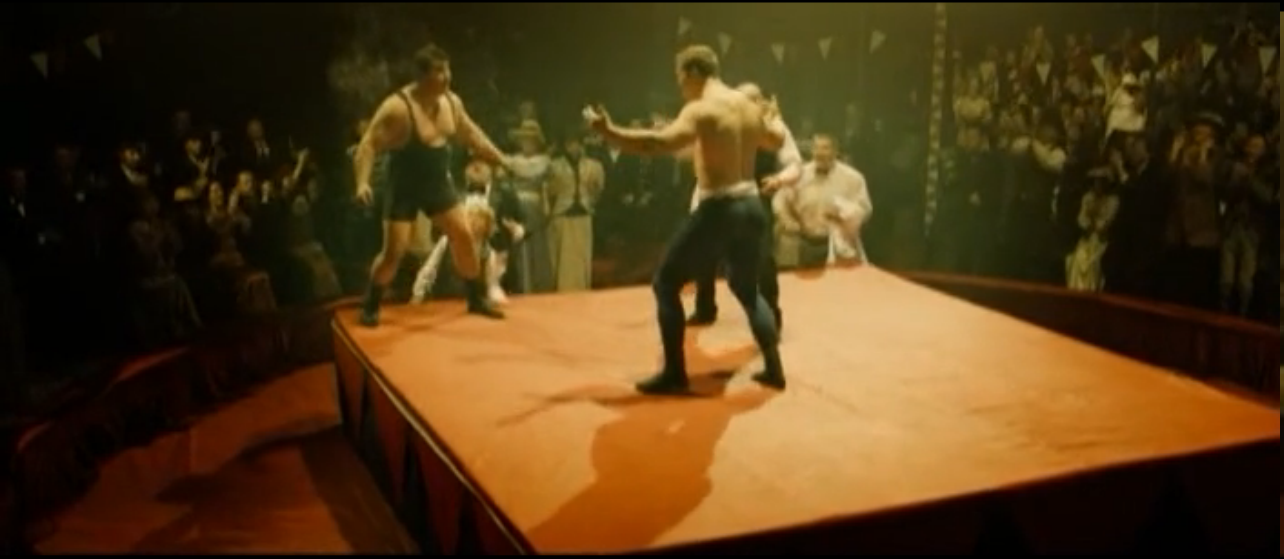 БУКТРЕЙЛЕР – особливий вид книжкової реклами, короткий відеоролик, який створює візуальний образ книги, дозволяє яскраво й образно розповісти про твір, спонукати до читання.
Чи потрібна реклама книжкової продукції?

Як найкраще можна популяризувати повість?

Чи доцільно вносити сюжетні зміни у сценарій твору?
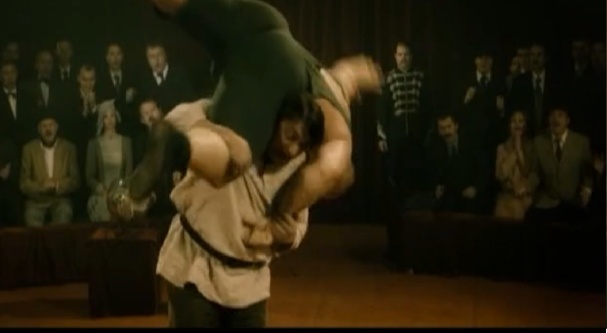 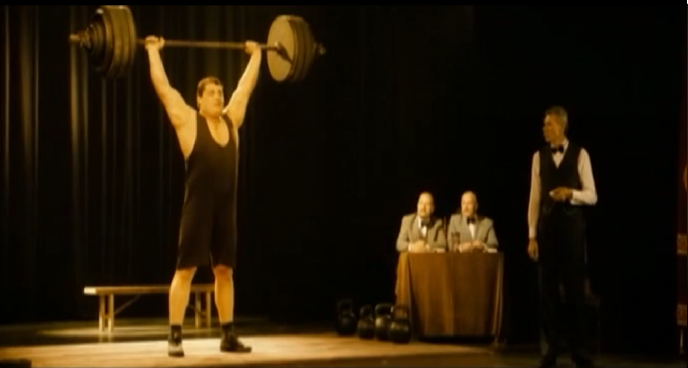 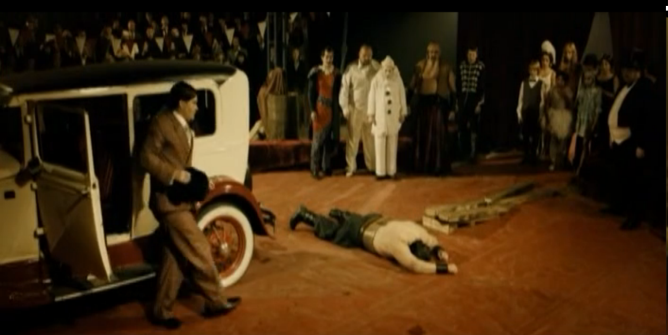 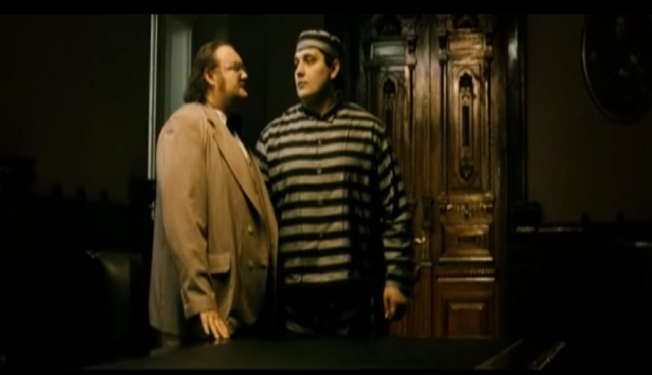 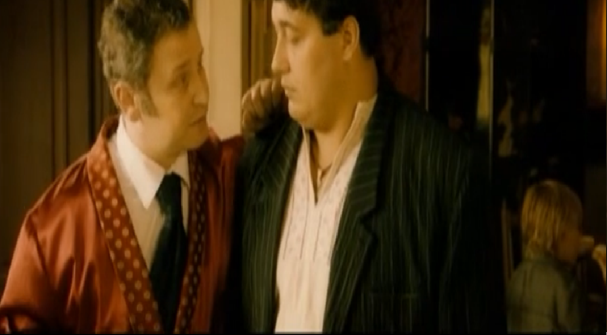 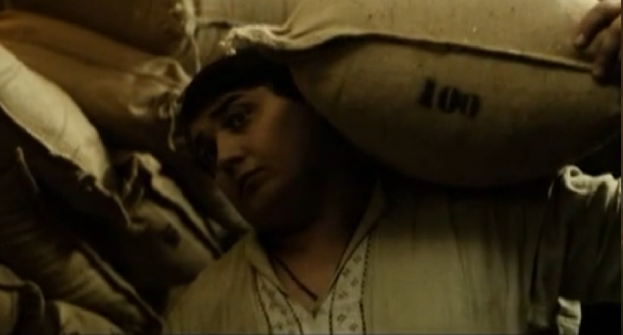 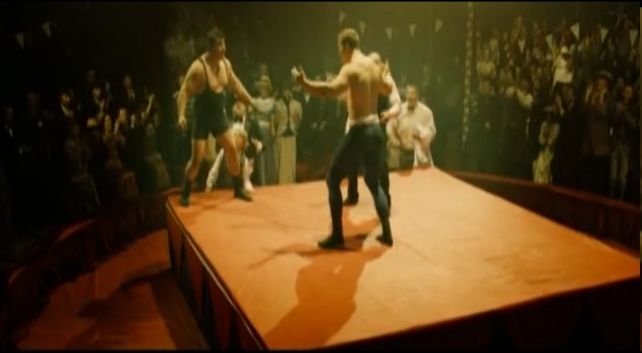 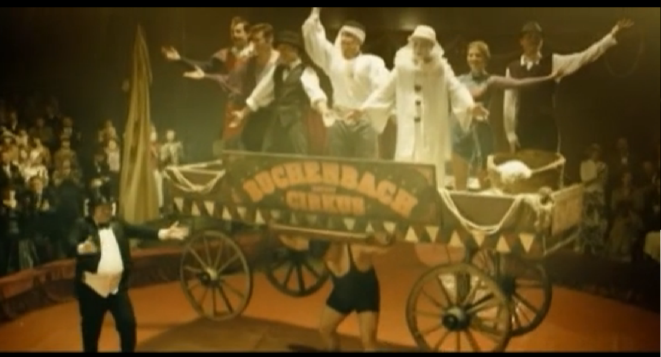 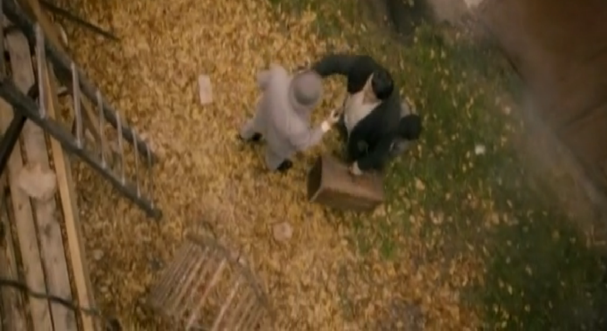 Прочитати уривок твору, що відповідає кадру

Уважно розглянути ілюстрацію

Розподілити завдання ( вступ до розповіді, опис центральної сцени, доречний вид опису, кінцівку)